Near Optimal Work-Stealing Tree for Highly Irregular Data-Parallel Workloads
Aleksandar Prokopec
Martin Odersky
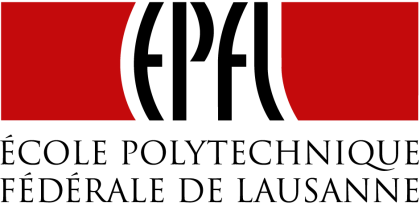 1
Near Optimal Work-Stealing Tree for Highly Irregular Data-Parallel Workloads
Irregular Data-Parallel
Aleksandar Prokopec
Martin Odersky
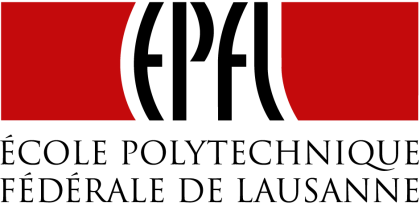 2
Uniform workload
(0 until 10000000) reduce (+)
3
Uniform workload
(0 until 10000000) reduce (+)
sum = sum + x
4
Uniform workload
(0 until 10000000) reduce (+)
sum = sum + x
cycles
…
N
5
Baseline workload
for (0 until 10000000) {}
cycles
…
N
6
Irregular workload
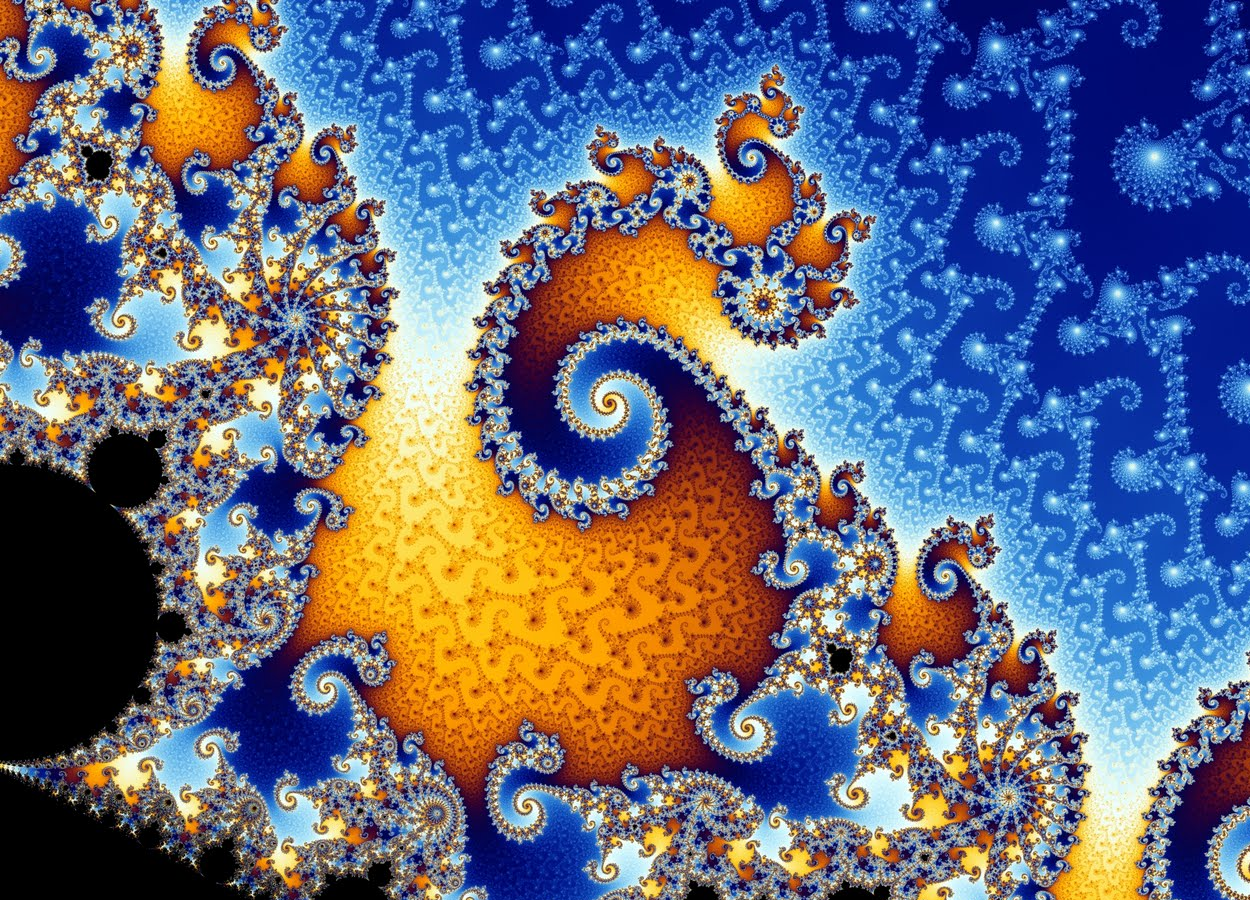 7
Irregular workload
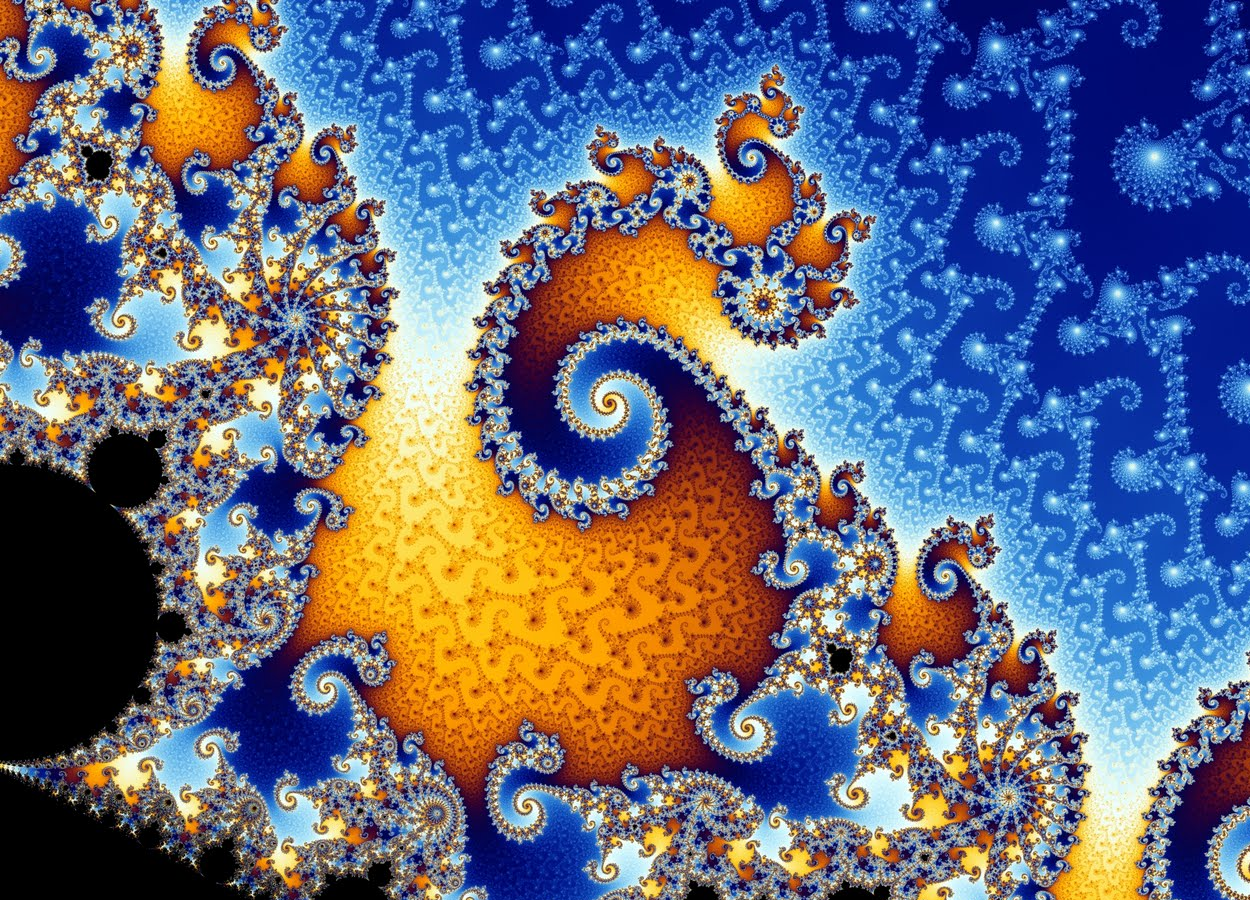 cycles
N
8
Irregular workload
for {
  x <- 0 until width
  y <- 0 until height
} image(x, y) = compute(x, y)
cycles
N
9
Irregular workload
for {
  x <- 0 until width
  y <- 0 until height
} image(x, y) = compute(x, y)
image(x, y) = compute(x, y)
cycles
N
10
Workload function
workload(n) – work spent on element n after the data-parallel operation completed
11
Workload function
workload(n) – work spent on element n after the data-parallel operation completed
Could be…
for {
  x <- 0 until width
  y <- 0 until height
} img(x, y) = compute(x, y)
Runtime value
dependent
12
Workload function
workload(n) – work spent on element n after the data-parallel operation completed
Could be…
Execution-schedule
dependent
for (n <- nodes)
  n.neighbours += new Node
13
Workload function
workload(n) – work spent on element n after the data-parallel operation completed
Could be…
for ((x, y) <- img.indices)
  img(x, y) = sample(
    x + random(),
    y + random()
  )
Totally random
14
Data-parallel scheduler
Assign loop elements to workers
without knowledge about the workload function.
15
Data-parallel scheduler
Assign loop elements to workers
without knowledge about the workload function.
Linear speedup for the baseline workload
16
Data-parallel scheduler
Assign loop elements to workers
without knowledge about the workload function.
Linear speedup for the baseline workload
 Optimal speedup for irregular workloads
17
Static batching
Decides on the worker-element assignment before the data-parallel operation begins.
cycles
N
18
Static batching
Decides on the worker-element assignment before the data-parallel operation begins.
cycles
N
No knowledge → divide uniformly.
Not optimal for even mildly irregular workloads.
19
Fixed-size batching
Workload-driven – decides during execution.
progress
cycles
N
20
Fixed-size batching
Workload-driven – decides during execution.
0
cycles
N
21
Fixed-size batching
Workload-driven – decides during execution.
T0: CAS
2
cycles
N
T0
22
Fixed-size batching
Workload-driven – decides during execution.
4
T1: CAS
cycles
N
T0
T1
23
Fixed-size batching
Workload-driven – decides during execution.
T0: CAS
6
cycles
N
T1
T0
24
Fixed-size batching
Workload-driven – decides during execution.
T0: CAS
8
cycles
N
T1
T0
25
Fixed-size batching
Workload-driven – decides during execution.
T0: CAS
10
cycles
N
T1
T0
26
Fixed-size batching
Workload-driven – decides during execution.
T0: CAS
12
cycles
N
T1
T0
27
Fixed-size batching
Workload-driven – decides during execution.
progress
cycles
N
Pros: lightweight
Cons: minimum batch size, contention
28
Fixed-size batching - contention
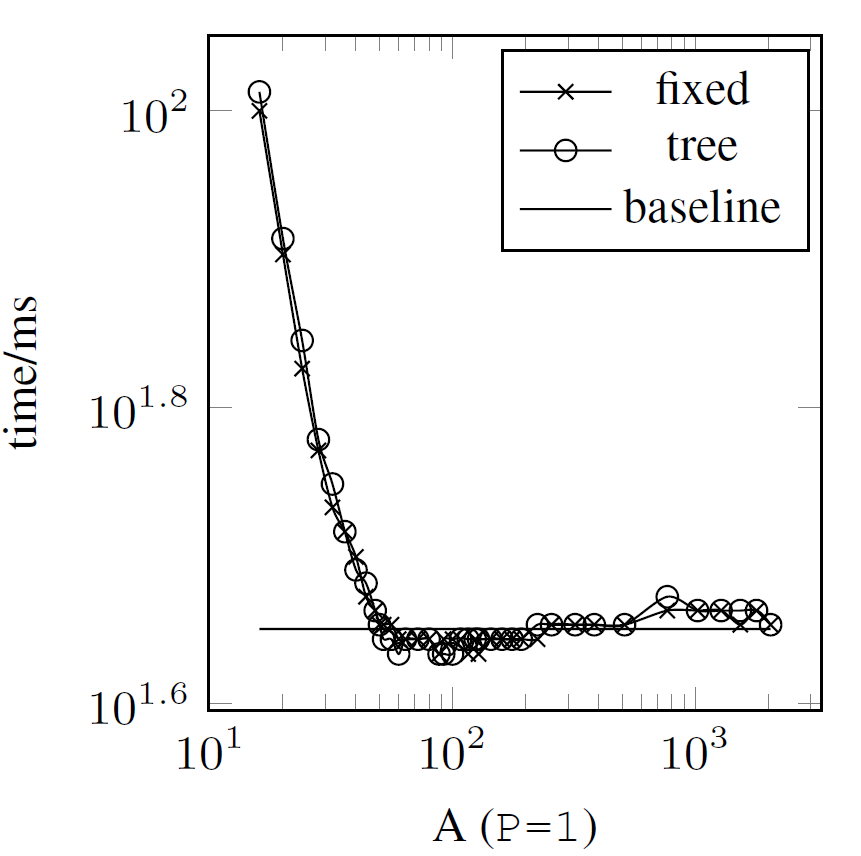 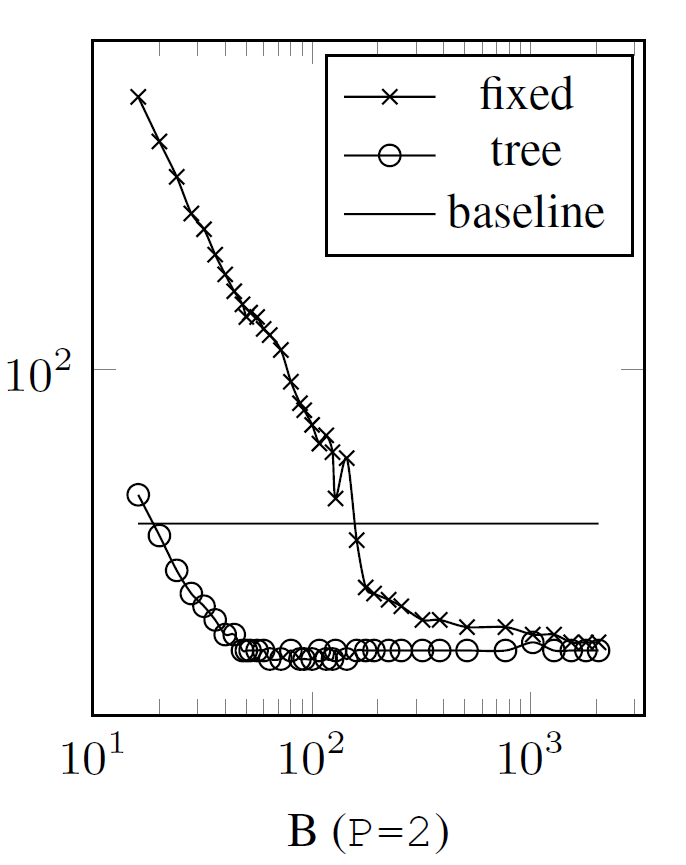 29
Factoring, GSS, TS
Batch size varies.
progress
cycles
N
Pros: lightweight
Cons: contention
30
Task-based work-stealing
cycles
N
4..8
2..4
0..2
8..16
31
Task-based work-stealing
cycles
N
4..8
2..4
0..2
8..16
8..16
4..8
2..4
T0
0..2
T1
32
Task-based work-stealing
cycles
N
4..8
2..4
0..2
8..16
8..16
steal – a rare event
4..8
2..4
T0
0..2
T1
33
Task-based work-stealing
cycles
N
4..8
2..4
0..2
8..16
8..16
12..16
4..8
10..12
2..4
T0
8..10
0..2
T1
34
Task-based work-stealing
cycles
N
4..8
2..4
0..2
8..16
8..16
12..16
4..8
10..12
2..4
T0
8..10
0..2
T1
Pros: can be adaptive - uses stealing information
Cons: heavyweight - minimum batch size much larger
35
Task-based work-stealing
cycles
N
4..8
2..4
0..2
8..16
Cannot be stolen
after T0 starts processing it
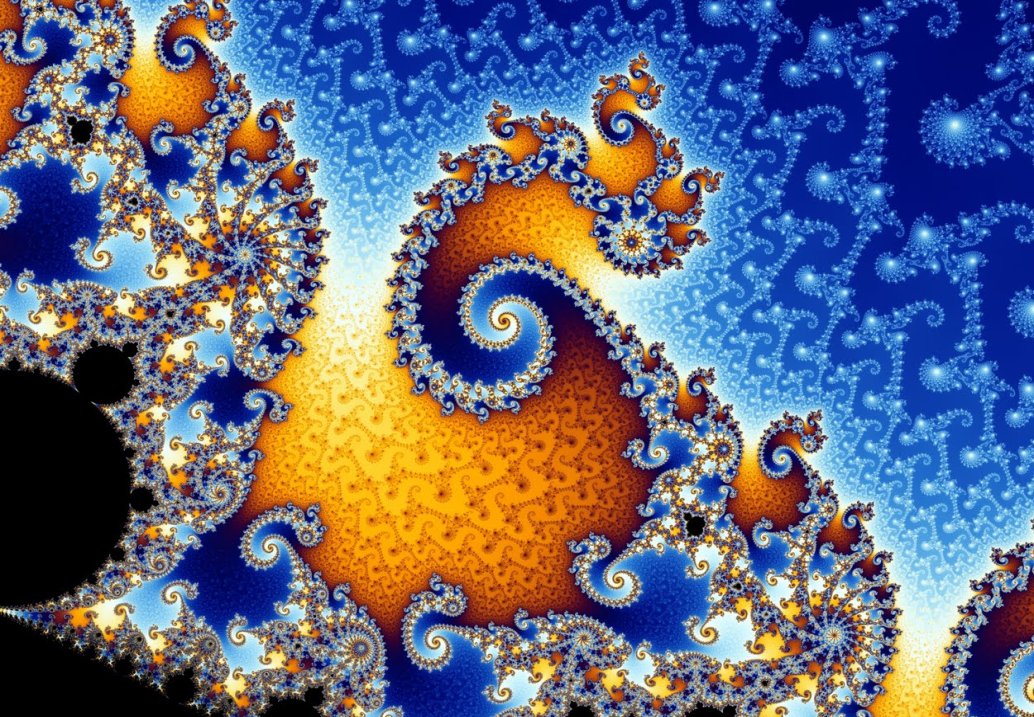 36
Work-stealing tree
0
0
T0
N
owned
37
Work-stealing tree
T0: CAS
0
50
0
0
T0
N
T0
N
owned
owned
38
Work-stealing tree
T0: CAS
T0: CAS
…
0
50
0
0
T0
N
T0
N
0
N
T0
N
owned
owned
completed
What about stealing?
39
Work-stealing tree
T0: CAS
T0: CAS
…
0
50
0
0
T0
N
T0
N
0
N
T0
N
owned
owned
completed
T1: CAS
0
-51
T0
N
stolen
40
Work-stealing tree
T0: CAS
T0: CAS
…
0
50
0
0
T0
N
T0
N
0
N
T0
N
owned
owned
completed
T1: CAS
0
-51
T0
N
stolen
41
Work-stealing tree
T0: CAS
T0: CAS
…
0
50
0
0
T0
N
T0
N
0
N
T0
N
owned
owned
completed
0
-51
T0
N
expanded
0
-51
T0
N
stolen
50
50
T0
M
M
M
T1
N
M = (50 + N) / 2
42
Work-stealing tree
T0: CAS
T0: CAS
…
0
50
0
0
T0
N
T0
N
0
N
T0
N
owned
owned
completed
T0 or T1: CAS
0
-51
T0
N
expanded
0
-51
T0
N
stolen
50
50
T0
M
M
M
T1
N
M = (50 + N) / 2
43
Work-stealing tree
T0: CAS
T0: CAS
…
0
50
0
0
T0
N
T0
N
0
N
T0
N
owned
owned
completed
T0 or T1: CAS
0
-51
T0
N
expanded
0
-51
T0
N
stolen
50
50
T0
M
M
M
T1
N
M = (50 + N) / 2
44
Work-stealing tree - contention
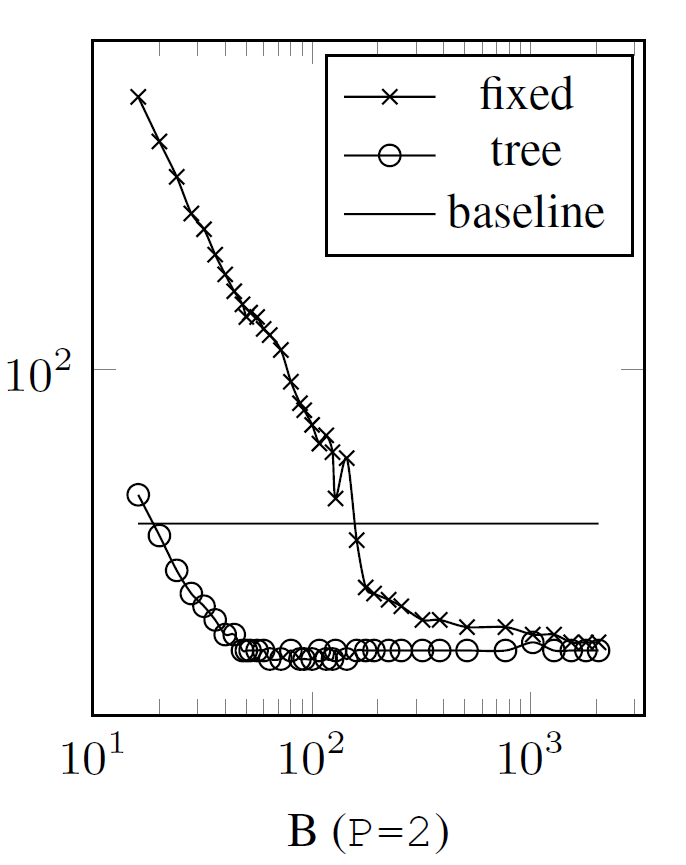 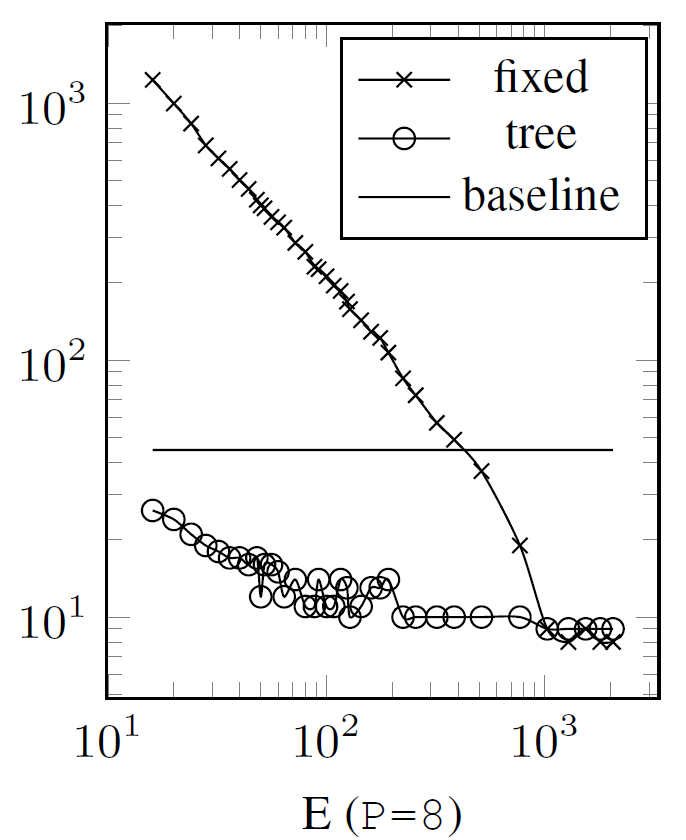 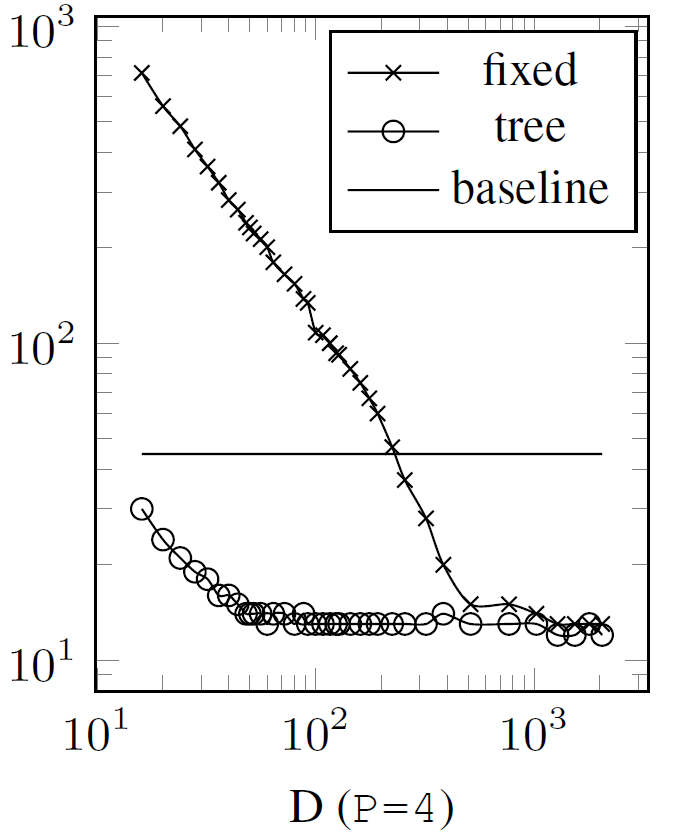 45
Work-stealing tree scheduling
find either a non-expanded, non-completed node
0
-51
T0
100
50
50
T0
100
75
75
T1
100
46
Work-stealing tree scheduling
find either a non-expanded, non-completed node
if not found, terminate
100
0
100
T0
47
Work-stealing tree scheduling
find either a non-expanded, non-completed node
if not found, terminate
if not owned, steal and/or expand, and descend
T1: CAS
N
0
-51
T0
T1: CAS
expanded
0
-51
T0
N
stolen
50
50
T0
M
M
M
T1
N
48
Work-stealing tree scheduling
find either a non-expanded, non-completed node
if not found, terminate
if not owned, steal and/or expand, and descend
advance until node is completed or stolen
T0: CAS
T0: CAS
…
0
50
0
0
T0
N
T0
N
0
N
T0
N
owned
owned
completed
49
Work-stealing tree scheduling
find either a non-expanded, non-completed node
if not found, terminate
if not owned, steal and/or expand, and descend
advance until node is completed or stolen
go to 1)
50
Work-stealing tree scheduling
find either a non-expanded, non-completed node
find either a non-expanded, non-completed node
if not found, terminate
if not owned, steal and/or expand, and descend
advance until node is completed or stolen
go to 1)
51
Choosing the node to steal
Find first, in-order traversal
3
5
2
9
52
Choosing the node to steal
Find first, in-order traversal
3
5
2
9
Catastrophic – a lot of stealing, huge trees
53
Choosing the node to steal
Find first, in-order traversal
Find first, random order traversal
3
3
5
5
2
9
2
9
Catastrophic – a lot of stealing, huge trees
54
Choosing the node to steal
Find first, in-order traversal
Find first, random order traversal
3
3
5
5
2
9
2
9
Works reasonably well.
Catastrophic – a lot of stealing, huge trees
55
Choosing the node to steal
Find first, in-order traversal
Find first, random order traversal
Find most elements
3
3
3
5
5
5
2
9
2
9
2
9
Works reasonably well.
Catastrophic – a lot of stealing, huge trees
Generates least nodes.
Seems to be best.
56
Comparison with fixed-size batching
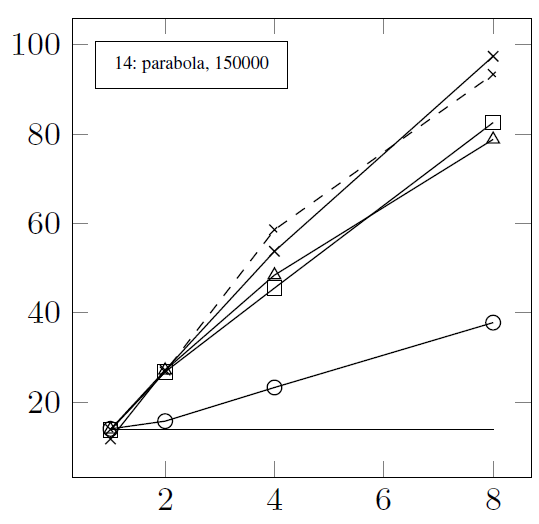 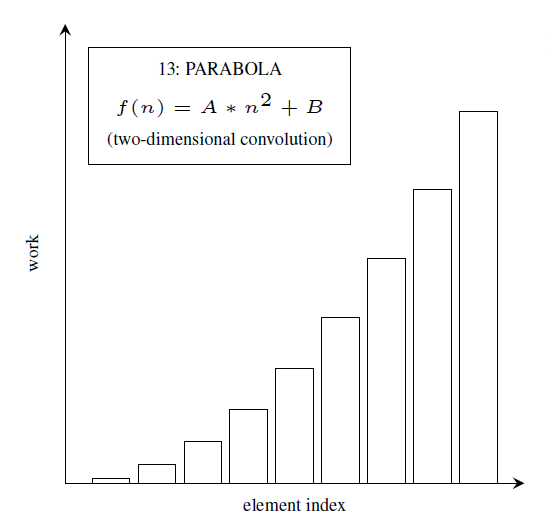 57
Comparison with fixed-size batching
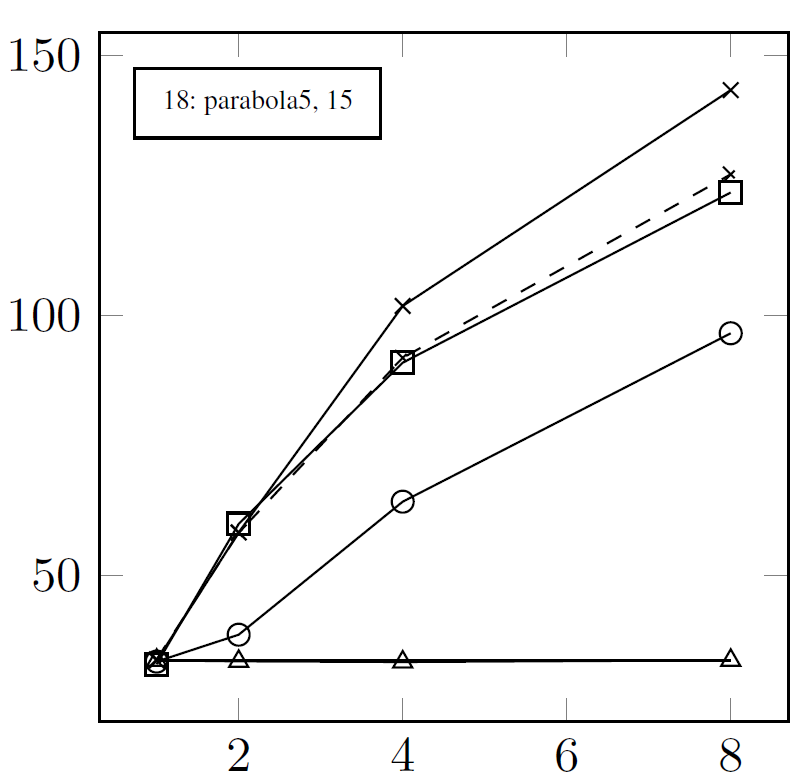 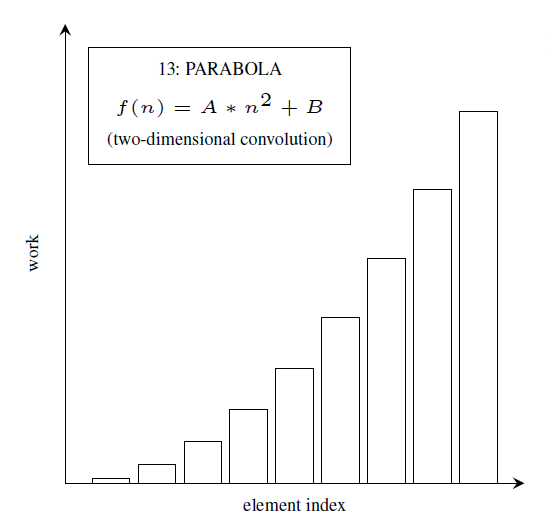 58
Comparison with task work-stealing
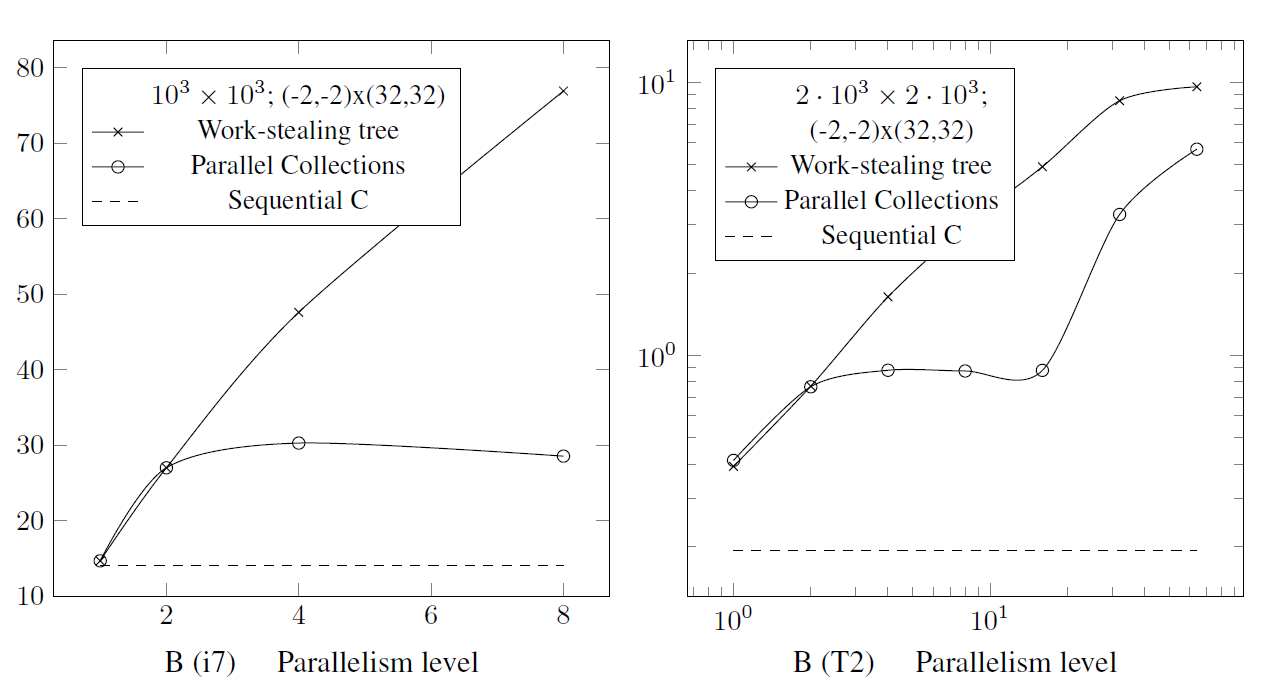 59
Thank you!Questions?
60
Finding work
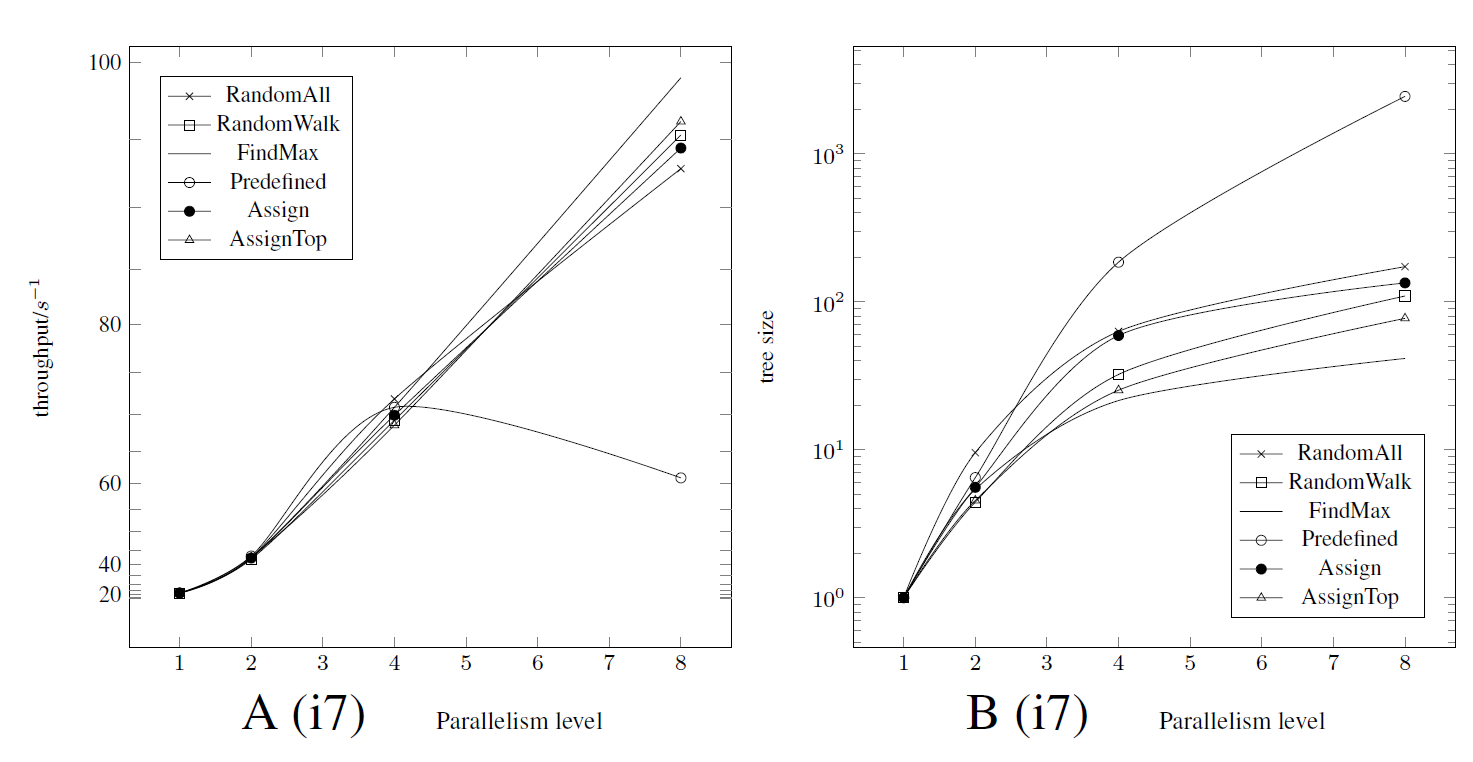 61
Other workloads
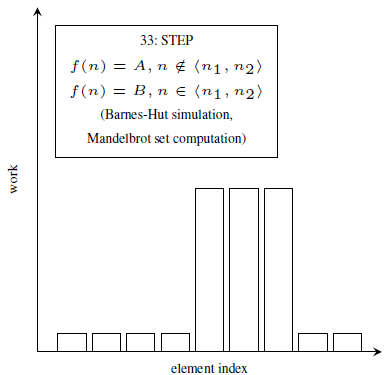 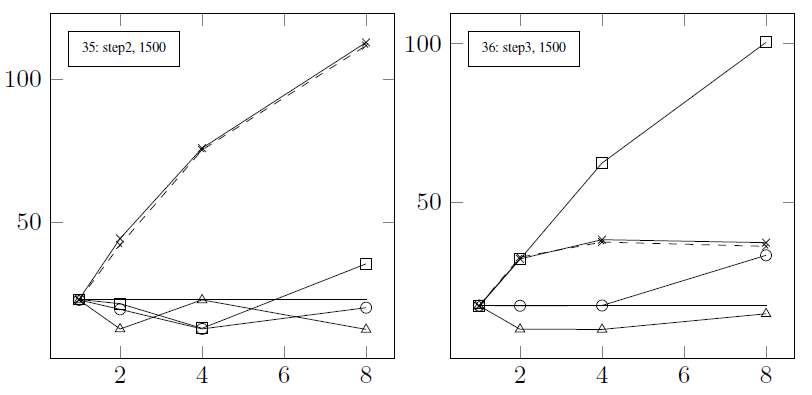 62